Роберт Саути– 
английский поэт-романтик.
«Фигурное» стихотворение 
Р. Саути 
«Лодорский водопад» было опубликовано в журнале 
«Звезда» в 1940 году. 
Лодорский водопад образует на пути своего течения река Дервент в Англии. Пройдя через озеро Дервент, она впадает в Ирландское море.
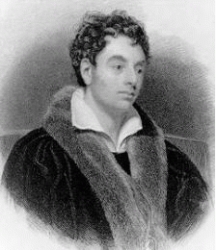 (1774–1843)
«Лодорский водопад» 
Как падают воды в Лодоре?
Кипя,
Шипя,
Журча,
Ворча, 
Струясь,Крутясь, 
Сливаясь,Вздымаясь, 
Вздуваясь,Мелькая, шурша,
Резвясь и спеша,
Скользя, обнимаясь,
Делясь и встречаясь, 
Ласкаясь, бунтуя, летя,
Играя, дробясь, шелестя,
Блистая, взлетая, шатаясь,
Сплетаясь, звеня, клокоча,
Взвиваясь, вертясь, грохоча,
Морщинясь, волнуясь, катаясь,
Бросаясь, меняясь, воркуя, шумя,
Взметаясь и пенясь, ликуя, гремя,
Держа, разливаясь, смеясь и болтая,
Катясь, извиваясь, стремясь, вырастая, 
Вперёд и вперёд убегая в свободолюбивом задоре –
Так падают бурные воды в сверкающем быстром Лодоре!
Лодорский водопад.Англия, 1840г.
Используя опорную схему, сформулируйте цели нашего урока
1) закрепить умение находить __________________ в предложениях и текстах,
2) повторить правила постановки _________________,
3) сформировать представление о _________________ деепричастий в художественных произведениях.

Запишем тему:
Роль деепричастий в художественном тексте
Еще не родившись, ребенок спросил у Бога: 
- Я не знаю, что делать в этом мире. 
Бог, подумав, ответил: 
- Я подарю тебе Ангела. Он всегда будет рядом с тобой. 
- Но я не понимаю его язык. 
- Ангел будет учить тебя своему языку, охраняя от всех бед. 
- А как зовут моего Ангела? – спросил, облегченно вздохнув ребенок. 
- Неважно, как его зовут… ты будешь называть его МАМА.
Молодая Мать, держа малыша на руках, была счастлива. Играя с ним на лужайке, купая его в потоках чистых вод, она всегда радостно улыбалась. 
И когда наступила темная ночь, началась буря, малыш, дрожа от страха, прижался к Матери. Она, обнимая сына, укрыла его своим покрывалом. И малыш сказал: «Мама, я не боюсь, потому что ты рядом".
Любовь к матери, зарождаясь в колыбели, всегда живет в душе человека.
Подведение итогов урока

1) сегодня на уроке мы повторяли _____________
2) мы вспомнили о  постановке ______________ при деепричастии и деепричастном обороте.
3) сегодня я понял(а), что деепричастия играют важную роль в художественном тексте, они делают речь _______, ____________.
4) предложения с деепричастиями и деепричастными оборотами более ____________, ___________.
9. Домашнее задание:

Используя деепричастия и деепричастные обороты, напишите сочинение-миниатюру о маме (8-10 предложений).